하나님으로부터
인정받는 믿음
Faith Commended by God
מְקוֹר מַיִם חַיִּים 
ἡ πηγή ὕδατος ζωῆς 
The Spring of Living Water 
생명수 샘  生命水的泉源
La Fuente de Agua Viva 
La Source d'Eau Vive
Die Quelle Lebendigen Wassers 
Fonte de Água Viva
‎ يَنْبُوعَ الْمِيَاهِ الْحَيَّةِ،
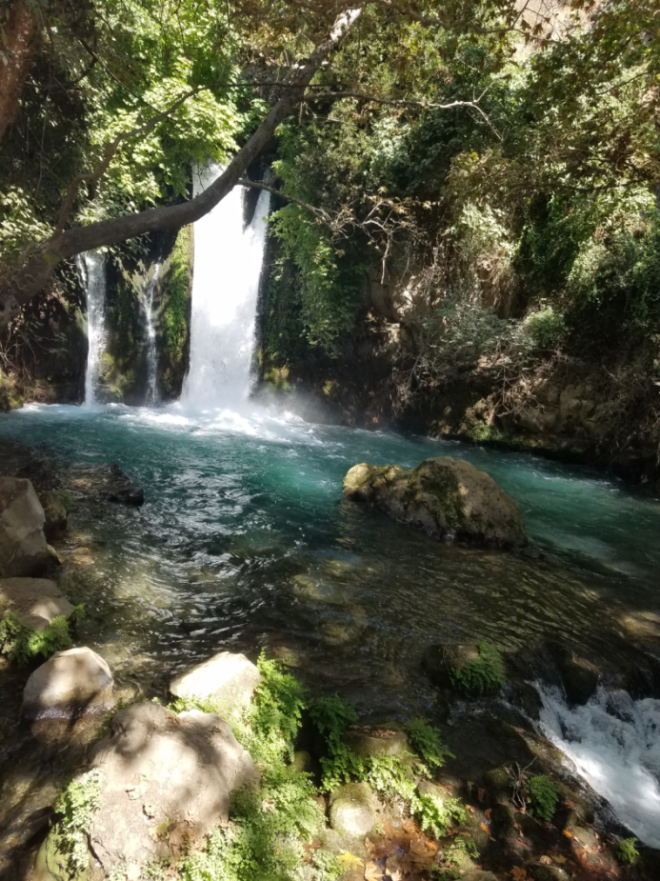 ‎כִּֽי־שְׁתַּ֥יִם רָע֖וֹת עָשָׂ֣ה עַמִּ֑י אֹתִ֙י עָזְב֜וּ מְק֣וֹר מַ֣יִם חַיִּ֗ים
 לַחְצֹ֤ב לָהֶם֙ בֹּאר֔וֹת בֹּארֹת֙ נִשְׁבָּרִ֔ים אֲשֶׁ֥ר לֹא־יָכִ֖לוּ הַמָּֽיִם׃ 
  (Jeremiah 2:13)     My people have committed two sins: They have 
                forsaken me, the spring of living water, and have dug their 
                own cisterns, broken cisterns that cannot hold water.
김 경 래  Ph.D.
제목에 대한 간단한 고찰 (헬라원어를 통해)


1) 믿음 -  헬라어 명사 πίστις (pistis)： 신약에 대략 244 회 
      1)  로마서 40 회            	2) 히브리서 32 회 (11장 24 회)
      3)  갈라디아서 22 회    	4) 디모데전서 19 회 (딤전후 28 회)
      5)  야고보서  16 회                   (*πίστις 몇 가지 다른 뜻으로 사용됨)

2) 인정받다 - μαρτυρέω  (증거하다, 인정하다): 신약에 75 회 
                           (요한복음 33회,  사도행전 11회, 히브리서 8회, 요한일서 6 회 ……)

       1. bear witness, be a witness, testify, attest, declare, confirm 증거하다 (증거를 받다)
-(능동태) Matthew 23:31; John 1:7, 8, 15, 32, 34; 2:25 …….. Hebrews 10:15 ………
-(수동태) be witnessed, have witness borne (Romans 3:21; Hebrews 7:8, 17)
        2. testify favorably, speak well (of), approve (of) 인정하다 (인정받다), 칭찬/칭송하다
-(능동태) (Luke 4:22; Acts 15:8; 3 John 12b)
-(수동태) be well spoken of, be approved (Acts 6:3; 10:22; 16:2; 22:12; 1 Timothy 5:10; Hebrews 11:2, 4a, 4b, 5, 39; 3 John 1:12a)
증거: 사람들에게서 인정/칭찬받음 (μαρτυρέω)

-행6:3 형제들아 너희 가운데서 성령과 지혜가 충만하여 칭찬 받는 
            사람 일곱을 택하라. 우리가 이 일을 그들에게 맡기고.
-행10:22 그들이 대답하되 백부장 고넬료는 의인이요 하나님을 
            경외하는 사람이라. 유대 온 족속이 칭찬하더니 그가 거룩한 ……
-행16:2 디모데는 루스드라와 이고니온에 있는 형제들에게 칭찬 받는 자니. 
-행22:12 ……경건한 사람으로 거기 사는 모든 유대인들에게 칭찬을 듣는 아나니아 ……


  히브리서 11장: 믿음으로 하나님께 인정/증거받은 경우 (μαρτυρέω)

-히11:2 선진들이 이로써 증거를 얻었으니라. 
-히11:4 믿음으로 아벨은 ……… 의로운 자라 하시는 증거를 얻었으니 하나님이 그 
               예물에 대하여 증언하심이라. 그가 죽었으나 그 믿음으로써 지금도 말하느니라.  
               (NIV By faith he was commended as righteous, when God spoke well of his offerings.)
-히11:5 믿음으로 에녹은 ……… 하나님을 기쁘시게 하는 자라 하는 증거를 받았느니라. 
-히11:39 이 사람들은 다 믿음으로 말미암아 증거를 받았으나 ………
‘믿음’과 관련된 질문

                	            당신의 믿음은? 

1)  스스로 인정하는 믿음
      	스스로 믿음이 좋다고 간주하지만, 
	혹시 하나님께는 인정받지 못하는 믿음이 아닌가? 

2) 남들에게서 인정받는 믿음
	본인뿐 아니라 남들로부터도 믿음이 좋다고 칭찬받지만, 
	혹시 하나님께는 인정받지 못하는 믿음이 아닌가? 

3) 하나님께 인정받은 믿음
	자신이나 남들의 평가와는 상관 없이,  
	하나님으로부터 인정받고 칭찬듣는 믿음인가?
믿음이란 무엇인가? (히브리서 11:1)


히11:1. 믿음은 바라는 것들의 실상이요,  (ὑπόστασις)
               보지 못하는 것들의 증언이니.  (ἔλεγχος )
NKJ Now faith is the substance of things hoped for, the evidence of things not seen.

      -실상 ὑπόστασις (plan, project; real being, essence; substance, foundation): 신약 5회
	-고후 9:4 (……우리가 이 믿던 것에 부끄러움을 당할까 두려워하노라); 
11:17 (내가 말하는 것은 주를 따라 하는 말이 아니요, 오직 어리석은 자와 같이 기탄 없이 자랑하노라);   히1:3 (이는 하나님의 영광의 광채시요 그 본체의 형상이시라 ……); 3:14 (우리가 시작할 때에 확실한 것을 끝까지 견고히 잡고 있으면 ……); 11:1. 
      -증언 ἔλεγχος (evidence, proof ): 신약 1회

*고후 4:18.  우리가 주목하는 것은 보이는 것이 아니요 보이지 않는 것이니, 
                       보이는 것은 잠깐이요 보이지 않는 것은 영원함이라.
하나님께 인정받은 믿음의 선배들 (히브리서 11:2)


 -히11:2. 선진들이 이로써 증거를 얻었으니라. 
                 ἐν ταύτῃ γὰρ ἐμαρτυρήθησαν οἱ πρεσβύτεροι.
ESV For by it the people of old received their commendation.
NKJ obtained a good testimony / NIV  were commended for



 -히11:3. 믿음으로 모든 세계가 하나님의 말씀으로 지어진 줄을 우리가
                 아나니, 보이는 것은 나타난 것으로 말미암아 된 것이 아니니라.

	*모든 세계가 지어진 줄 (κατηρτίσθαι τοὺς αἰῶνας ῥήματι θεοῦ)
                      ESV the universe was created /  NIV  the universe was formed
	*Anselm, the 11th century Christian theologian, said: 
                     “Credo ut intelligam.” (“I believe in order to understand”)
인정받은 믿음의 사람, 아벨 (히브리서 11:4)

   -히 11:4.    믿음으로 아벨은 가인보다 더 나은 제사를 
하나님께 드림으로 의로운 자라 하시는 증거를 얻었으니 
하나님이 그 예물에 대하여 증언하심이라. 그가 죽었으나 
그 믿음으로써 지금도 말하느니라. 
       NIV By faith Abel ….... By faith he was commended as righteous, when God spoke well of his offerings. And by faith Abel still speaks, even though he is dead. 

         -창 4:8-10. 8 가인이 그의 아우 아벨에게 말하고, 그들이 들에 있을 때에 가인이 그의 아우 아벨을 쳐 죽이니라. 9 여호와께서 가인에게 이르시되 네 아우 아벨이 어디 있느냐. 그가 이르되 내가 알지 못하나이다 내가 내 아우를 지키는 자니이까. 10 이르시되 네가 무엇을 하였느냐. 네 아우의 핏소리가 땅에서부터 내게 호소하느니라.

	*We do not know what Cain said to Abel. 
                  A very interesting midrash is found in Targum Pseudo-Jonathan.
인정받은 믿음의 사람, 에녹 (히브리서 11:5)

 -히 11:5. 믿음으로 에녹은 죽음을 보지 않고 옮겨졌으니 
하나님이 그를 옮기심으로 다시 보이지 아니하였느니라. 
(καὶ οὐχ ηὑρίσκετο) 그는 옮겨지기 전에 하나님을 기쁘시게
하는 자라 하는 증거를 받았느니라. (μεμαρτύρηται εὐαρεστηκέναι τῷ θεῷ) 

     *창세기 5장: 에녹: 세상에 있지 아니하였더라 (וְאֵינֶנּוּ). / 나머지, “죽었다" ‎(וַיָּמֹֽת).  
     * 에녹 ‘Enoch’ (חֲנוֹךְ)이란 이름을 가진 두 사람 
Cain’s son (창4:17 아내와 동침하매 그가 임신하여 에녹을 낳은지라. 가인이 성을 쌓고 그의 아들의 이름으로 성을 이름하여 에녹이라 하니라). 
Methuselah’s father (Genesis 5:20-24; 1 Chronicles 1:3; Hebrews 11:5; Jude 1:14-15):
  -창5:24.  에녹이 하나님과 동행하더니 하나님이 그를 데려가시므로 세상에 …….
LXX καὶ εὐηρέστησεν Ενωχ τῷ θεῷ καὶ οὐχ ηὑρίσκετο ὅτι μετέθηκεν αὐτὸν ὁ θεός.
       (에녹은 하나님을 기쁘시게 해드렸다)        (히11:5과 칠십인역의 창5:24이 비슷)
인정받은 믿음의 사람, 노아 (히브리서 11:7)

 -히11:7. 믿음으로 노아는 아직 보이지 않는 일에 경고하심
을 받아 경외함으로 방주를 준비하여 그 집을 구원하였으니 
이로 말미암아 세상을 정죄하고 믿음을 따르는 의의 상속자가 
되었느니라.          (*Noah and his family were the only survivors of the Great Flood Judgment. The experience he had to go through was by no means pleasant. All humans are dead and there are only eight people left in the whole world. I can imagine emptiness, loneliness and some degree of fear.)

 -창 9:20-29. 20 노아가 농사를 시작하여 포도나무를 심었더니, 21 포도주를 마시고 취하여 그 장막 안에서 벌거벗은지라.  …….. 25 이에 이르되 가나안은 저주를 받아 그의 형제의 종들의 종이 되기를 원하노라 하고, 26 또 이르되 셈의 하나님 여호와를 찬송하리로다 가나안은 셈의 종이 되고 …….. 29 그의 나이가 구백오십 세가 되어 죽었더라
인정받은 믿음의 사람, 아브라함 (히브리서 11:8-10)

 -히11:8-10. 8 믿음으로 아브라함은 부르심을 받았을 때에 순종
하여 장래의 유업으로 받을 땅에 나아갈새 갈 바를 알지 못하고 
나아갔으며, 9 믿음으로 그가 이방의 땅에 있는 것 같이 약속의 
땅에 거류하여 동일한 약속을 유업으로 함께 받은 이삭과 야곱과 
더불어 장막에  거하였으니. 10 이는 그가 하나님이 계획하시고 지으실 터가 있는 성을 바랐음이라. 
	-창 23:2-4.  사라가 가나안 땅 헤브론 곧 기럇아르바에서 죽으매 아브라함이 들어가서 사라를 위하여 슬퍼하며 애통하다가, 그 시신 앞에서 일어나 나가서 헷 족속에게 말하여 이르되, 나는 당신들 중에 나그네요 거류하는 자이니 당신들 중에서 내게 매장할 소유지를 주어 내가 나의 죽은 자를 내 앞에서 내어다가 장사하게 하시오.
   	-수24:2-3. 여호수아가 모든 백성에게 이르되 이스라엘의 하나님 여호와께서 이같이 말씀하시기를, 옛적에 너희의 조상들 곧 아브라함의 아버지, 나홀의 아버지 데라가 강 저쪽에 거주하여 다른 신들을 섬겼으나, 내가 너희의 조상 아브라함을 강 저쪽에서 이끌어 내어 가나안 온 땅에 …….      /  	*Cf. An interesting midrash in Jubilees 12:1-23.
하나님께 인정받고 그분을 기쁘시게 하는 믿음

   -히11:6. 믿음이 없이는 하나님을 기쁘시게 하지 못하나니, 
하나님께 나아가는 자는 반드시 그가 계신 것과 또한 그가 
자기를 찾는 자들에게 상 주시는 이심을 믿어야 할지니라.

      1) 눈에 보이지 않는 것을 바라며 보는 것처럼 확신 (1절)
      2) 하나님 말씀을 액면 그대로 받아들이고, 창조주 하나님의 섭리를 인정 (3절)
      3) 나의 삶 가운데 하나님의 존재/임재에 대한 확신 (6절)
      4) 하나님을 간절히 찾을 (추구할) 것 (6절)
      5) 이 땅이 아닌 하늘에서 약속의 성취를 추구할 것 (38-40절; 고전 15:19)
            -히 11:38-40. 38 이런 사람은 세상이 감당하지 못하느니라. ……. 39 이 사람들은 다 믿음으로 말미암아 증거를 받았으나 약속된 것을 받지 못하였으니, 40 이는 하나님이 우리를 위하여 더 좋은 것을 예비하셨은즉 우리가 아니면 그들로 온전함을 이루지 못하게 하려 하심이라.
     -고린도전서 15:19. 만일 그리스도 안에서 우리의 바라는 것이 다만 이 세상의 삶뿐이면 모든 사람 가운데 우리가 더욱 불쌍한 자이리라.
민수기 6:24-26
여호와는 네게 복을 주시고 너를 지키시기를 원하며, 여호와는 그의 얼굴을 네게 비추사 은혜 베푸시기를 원하며, 여호와는 그 얼굴을 네게로 향하여 드사 평강 주시기를 원하노라 할지니라 하라.
‎  יְבָרֶכְךָ יְהוָה וְיִשְׁמְרֶךָ׃       Numbers 6:24-26 
יָאֵר יְהוָה פָּנָיו אֵלֶיךָ וִיחֻנֶּךָּ׃                    
‎יִשָּׂא יְהוָה פָּנָיו אֵלֶיךָ וְיָשֵׂם לְךָ שָׁלוֹם׃